WORLDWIDE ENC DATABASE WORKING GROUP (WENDWG)
Report of the representative of the RSAHC on the implementation of ENC Schemes 
Saeid PariziI.R.of IRAN
RENC & WENDWG9, Brest,  France 26 – 28 Feb. 2019
Background
ROPME Sea Area Hydrographic Commission (RSAHC) established in October 2000.
Core Members: Bahrain, IR of Iran, Kuwait, Oman, Pakistan, Qatar, Saudi Arabia, United Arab Emirates.
Associate Members: France, Iraq, United Kingdom, United States of America.
Observers: Regional Organization for the Protection of the Marine Environment (ROPME), Middle East Navigation Service (MENAS). International Association of Marine Aids to Navigation and Lighthouse Authorities (IALA), Arabian Maritime and Navigation Aids Services LLC (AMNAS)
INT Charting Region ‘I’ created on October 2000 in Tehran, I.R. of IRAN.
RSAHC INT Chart Coordination Working Group (RSAICCWG) established in March 2011.
RSAICCWG fully manned – IR of IRAN acting as regional charting coordinator.
RSAHC approved that the  development and maintenance of ENC schemes in the region should be coordinated by the RSAICCWG, in place of the RSAHC.
RENC & WENDWG9, Brest,  France 26 – 28 Feb. 2019
Overview of Region I (Persian Gulf, Oman Sea and Arabian Sea)INT Region IHO COUNCIL
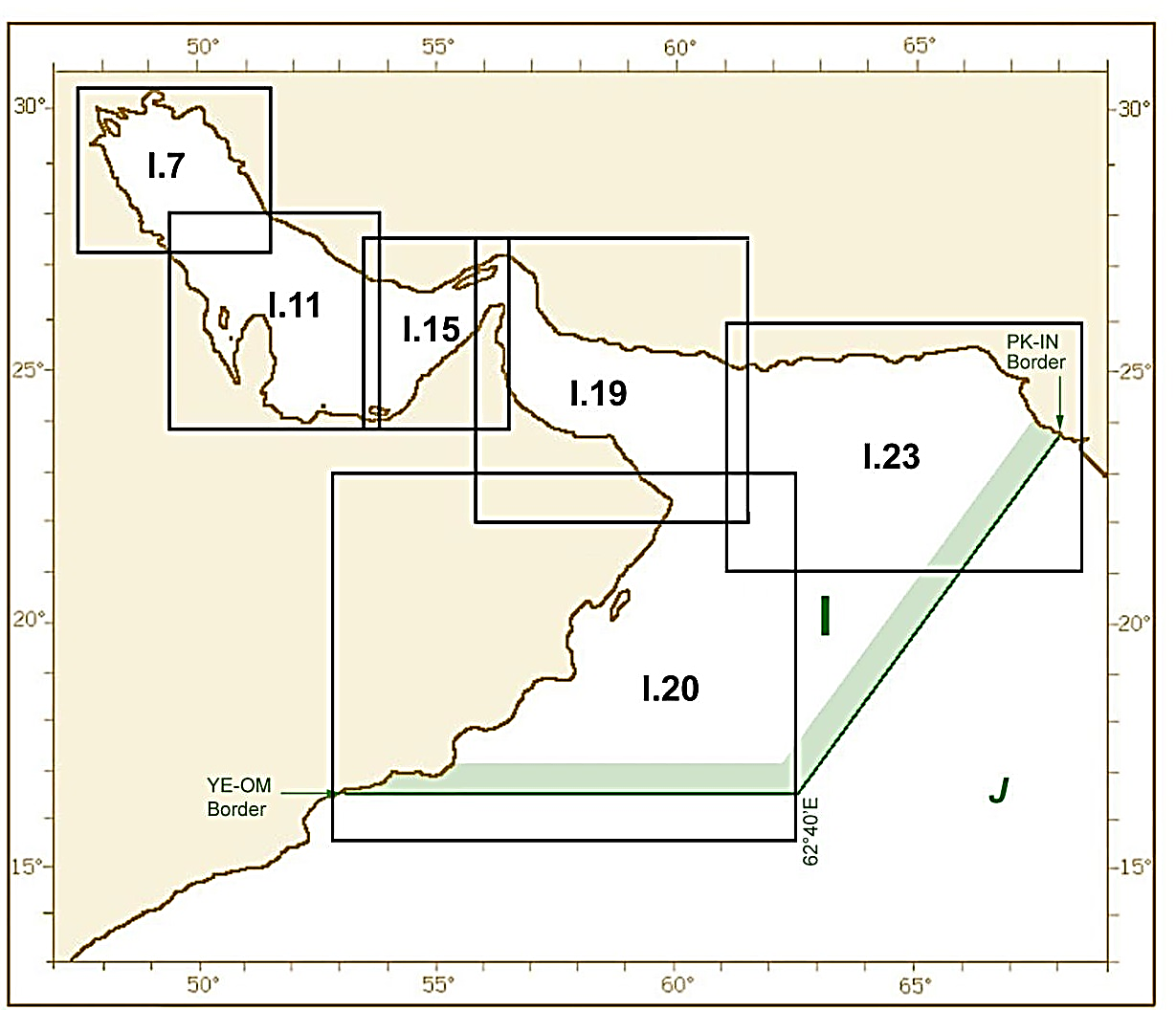 RENC & WENDWG9, Brest,  France 26 – 28 Feb. 2019
Status of the ENC Scheme UB1 in Region I
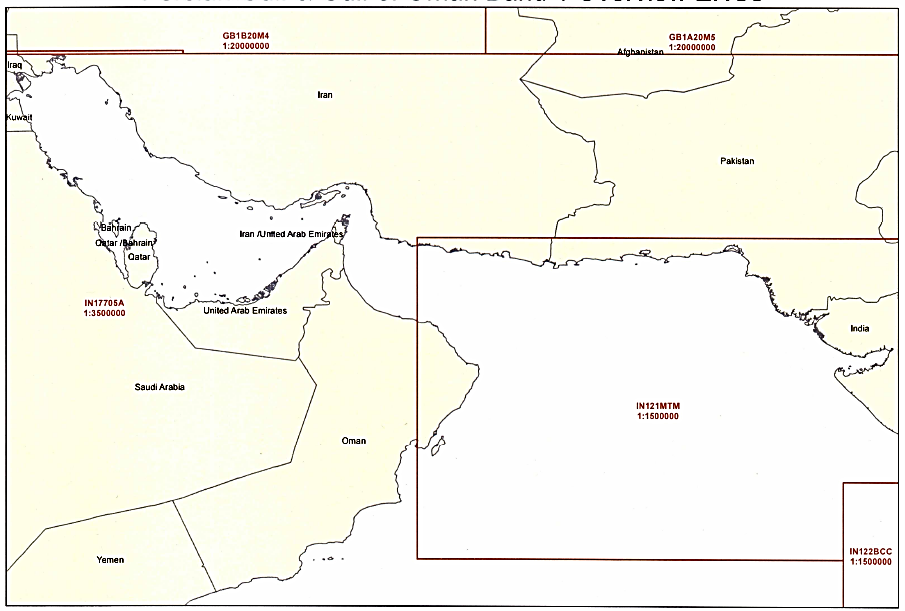 RENC & WENDWG9, Brest,  France 26 – 28 Feb. 2019
Status of the ENC Scheme UB2 in Region I
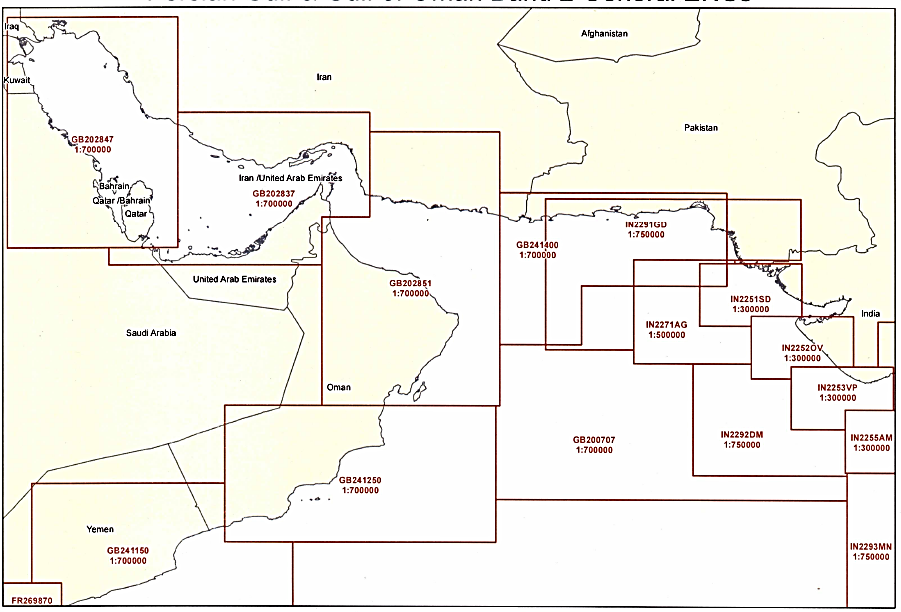 RENC & WENDWG9, Brest,  France 26 – 28 Feb. 2019
Status of the ENC Scheme UB3 in Region I
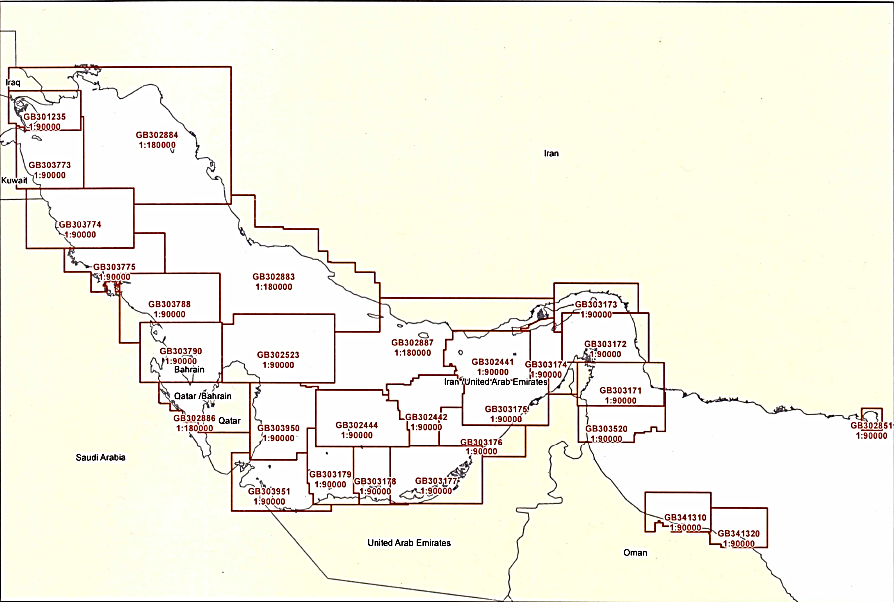 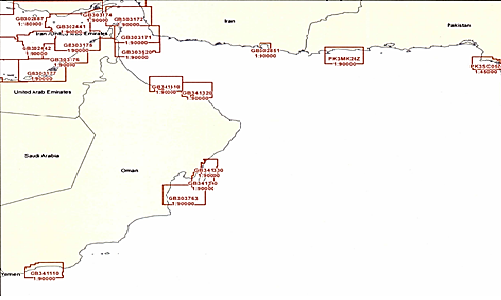 RENC & WENDWG9, Brest,  France 26 – 28 Feb. 2019
Status of the ENC Scheme UB3 in Region I( I.R. of Iran)
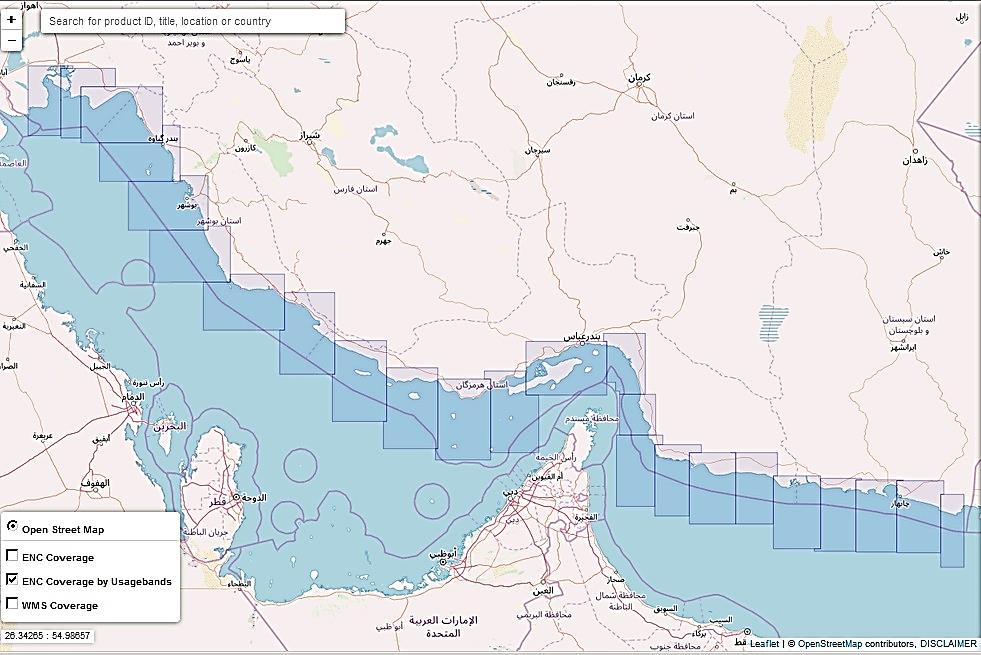 RENC & WENDWG9, Brest,  France 26 – 28 Feb. 2019
Status of the ENC Scheme UB4 in Region I
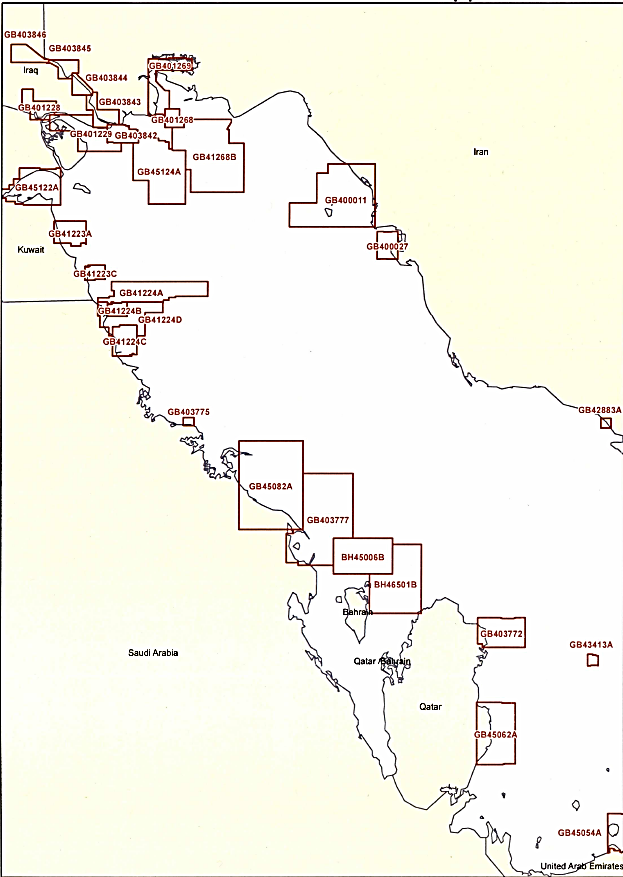 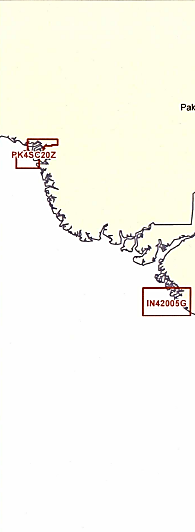 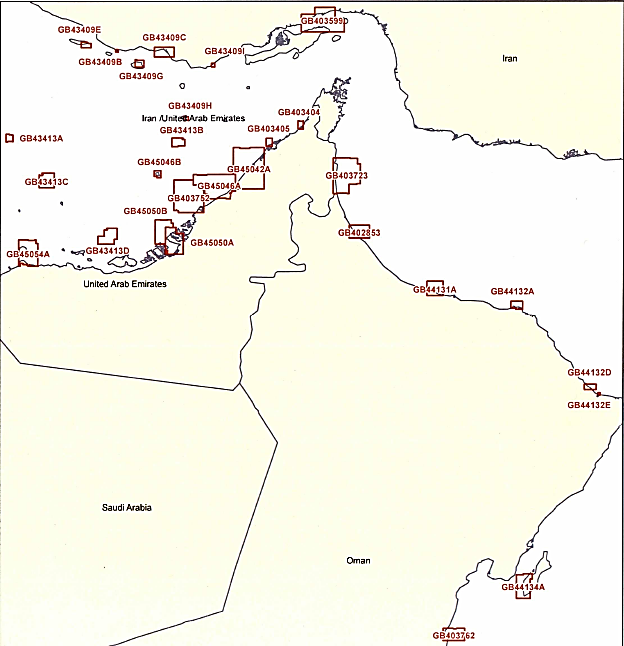 RENC & WENDWG9, Brest,  France 26 – 28 Feb. 2019
Status of the ENC Scheme UB4 in Region I ( I.R. of Iran)
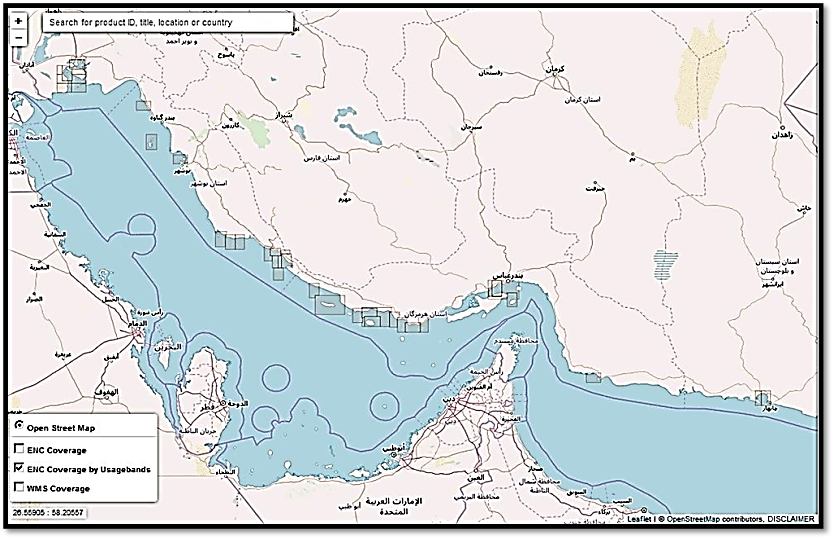 RENC & WENDWG9, Brest,  France 26 – 28 Feb. 2019
Status of the ENC Scheme UB5 in Region I
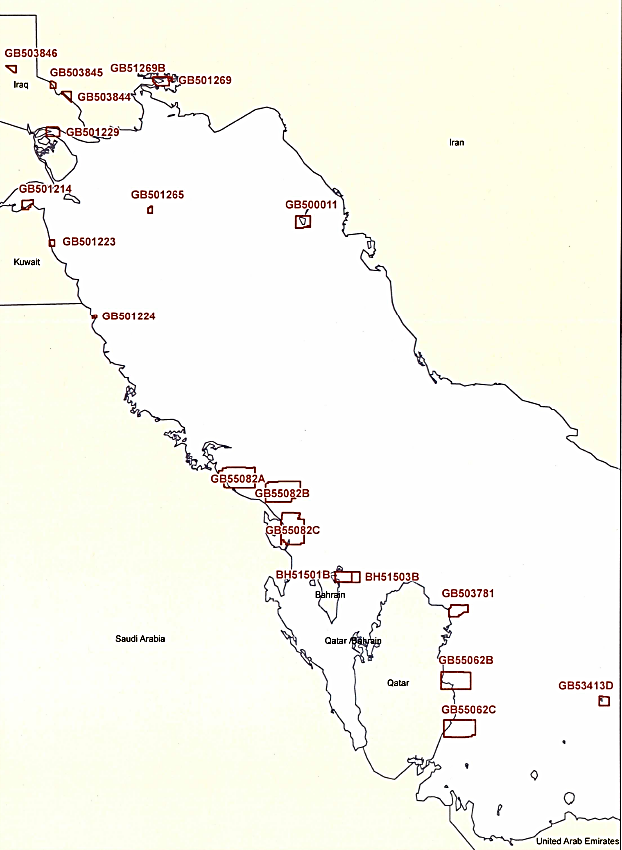 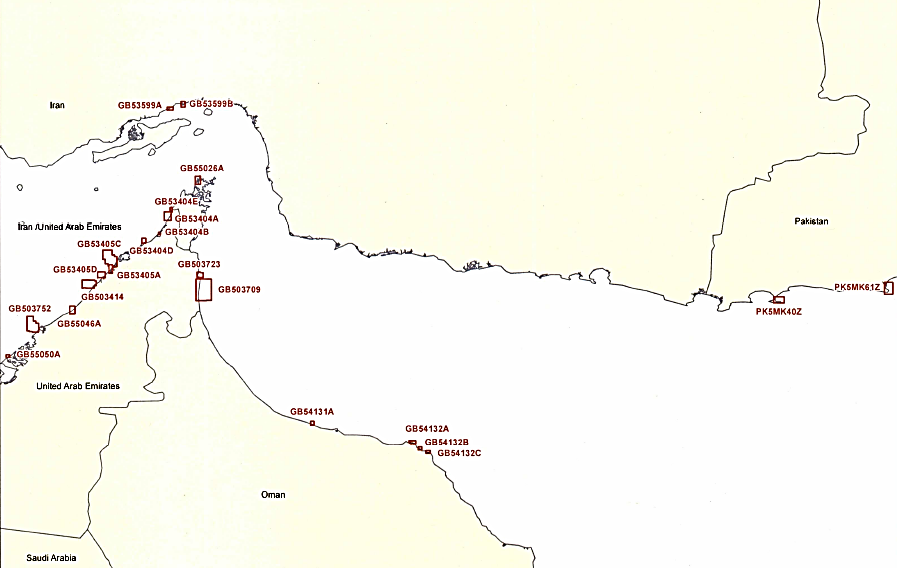 WENDWG-8, Buenos Aires, Argentina 20 – 22 March 2018
Status of the ENC Scheme UB5 in Region I ( I.R. of Iran)
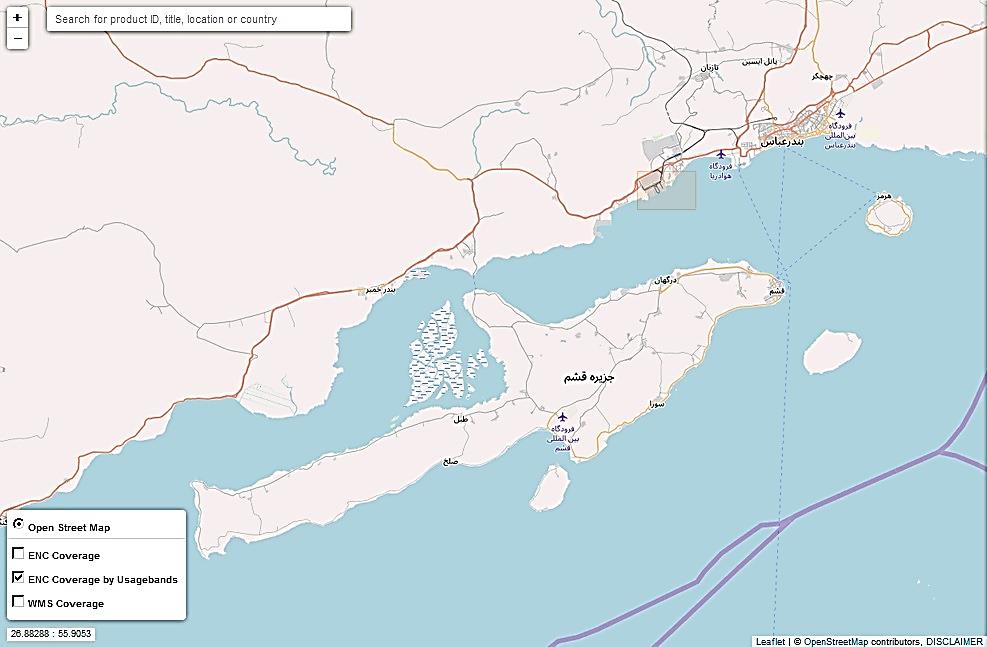 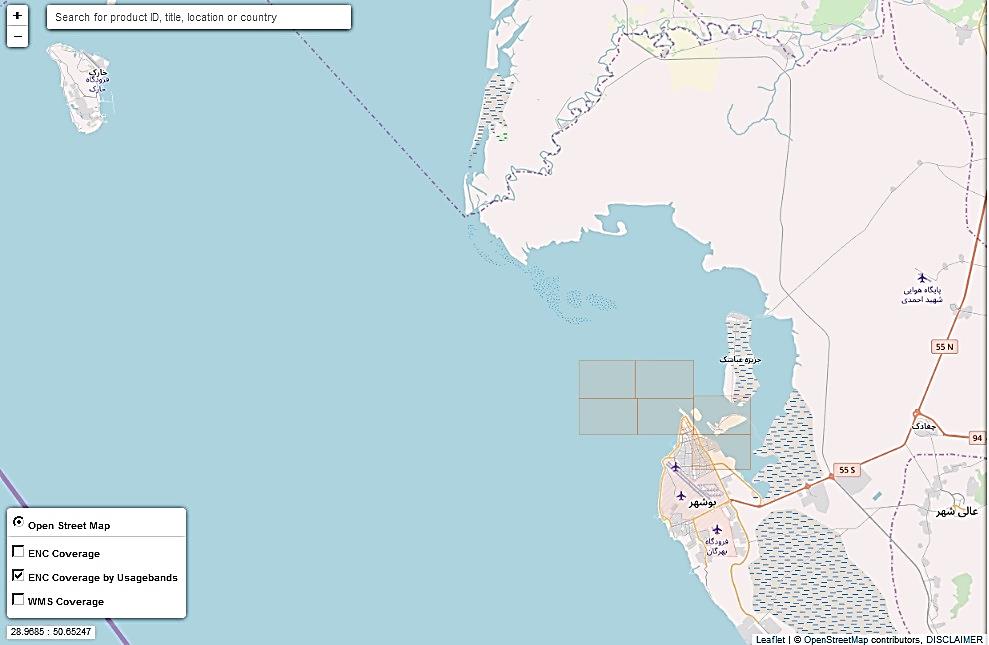 RENC & WENDWG9, Brest,  France 26 – 28 Feb. 2019
Status of the ENC Scheme UB6 in Region I
Status of the ENC Scheme UB6 in Region I ( I.R. of Iran)
RENC & WENDWG9, Brest,  France 26 – 28 Feb. 2019
Glance to all the Overlaps in RSAHC Region
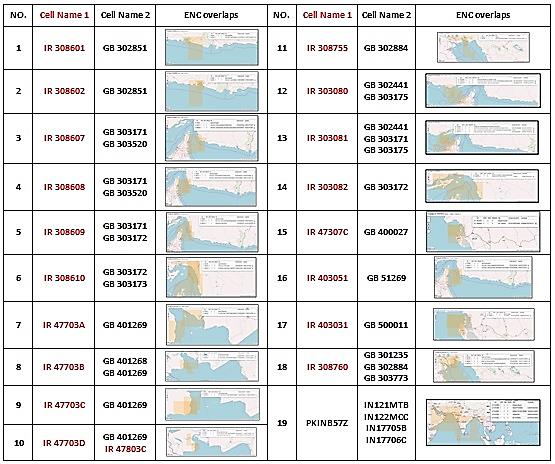 RENC & WENDWG9, Brest,  France 26 – 28 Feb. 2019
ENC Overlap in RSAHC
ENC Overlaps of Pakistan & India
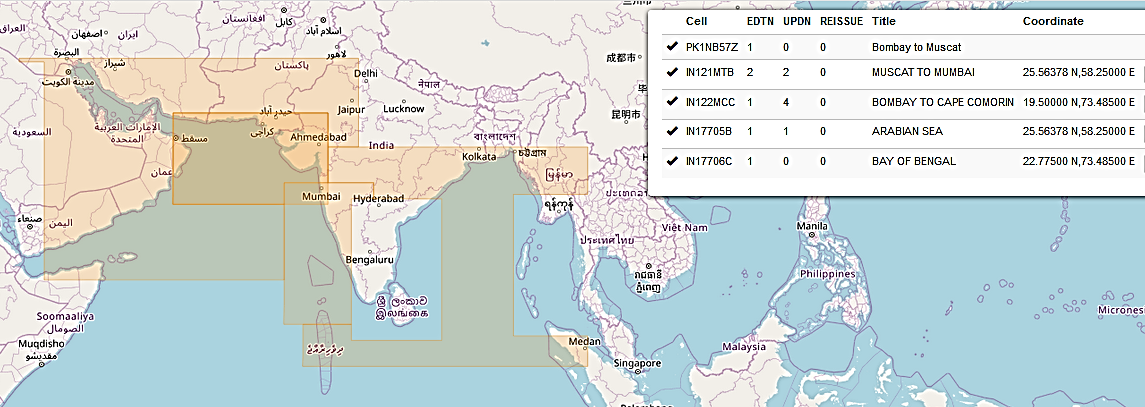 Extensive correspondence has been made in this regard, and the issue has been considered and analyzed in our different meetings with them, resulting in proposals from the two sides. However, the two sides did not reach an agreement over the issue, which can be considered an example of taking action in accordance with recommendation number 9 of IRCC10 to RHCs, mentioned in previous slides.
RENC & WENDWG9, Brest,  France 26 – 28 Feb. 2019
ENC Overlap in RSAHC
Iran & Sultanate of Oman
IR 403080, GB 302441 & GB 303175
The scope of Nautical Chart IR 403082 (INT 7225) falls under the agreement between Iran and Oman regarding the continental shelf boundary, and Iran is therefore going to delete its information from the overlap area.

IR 403081, GB 302441, GB 303174 & GB 303175
IR 403082 & GB 303172
Nautical Charts IR 403080 (INT 7217) & IR 403081 (INT 7214) cover some of the Omani waters, since the boundary of the relevant continental shelf has not been determined.  

It is worth mentioning, for instance, that the Omani Chart 1219 prepared at 1:125000 for the Strait of Hormuz, overlaps with the Iranian INT 7204, and covers some Iranian waters.
RENC & WENDWG9, Brest,  France 26 – 28 Feb. 2019
Overlaps in RSAHC Region ( I.R. of Iran)
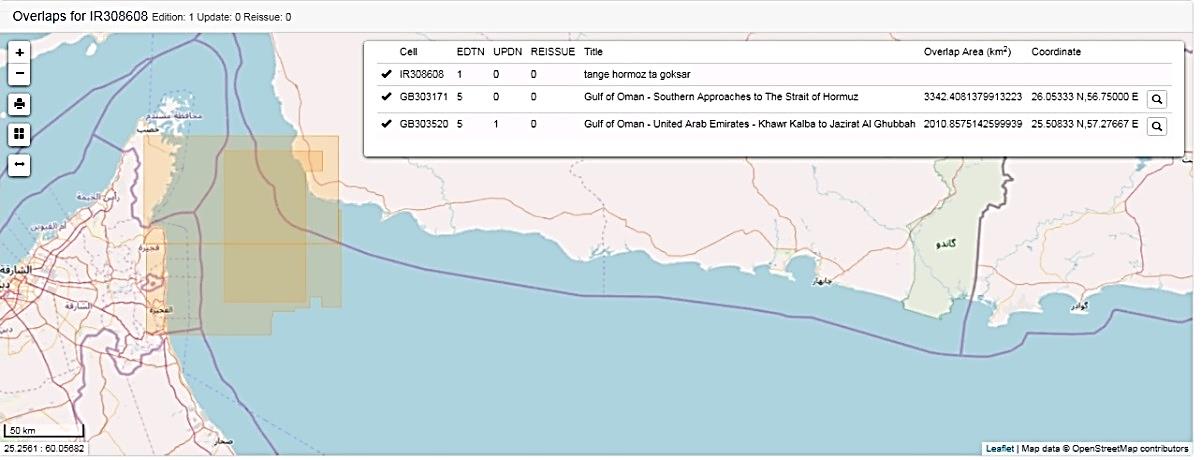 IR 308608 & GB 303171 , GB 303520
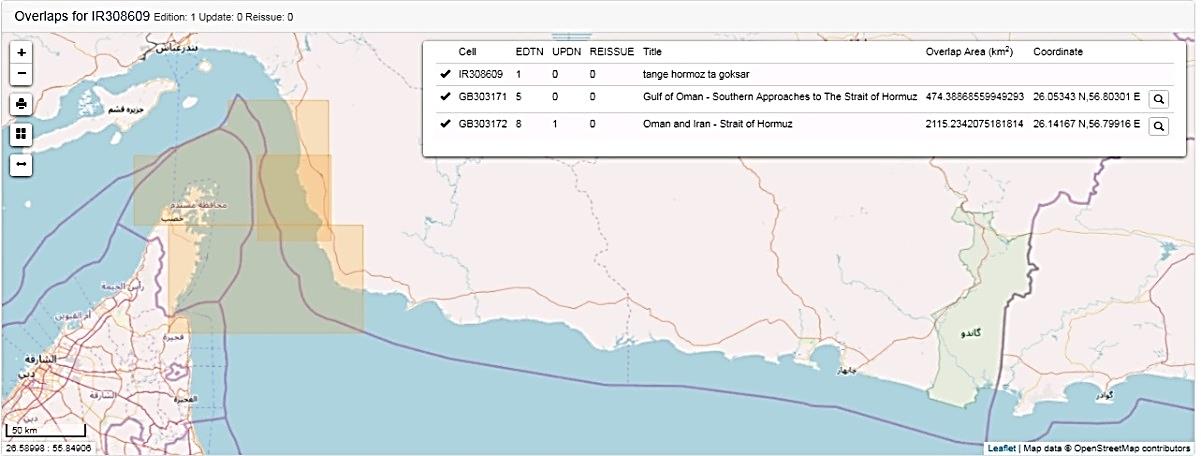 IR 308609 & GB 303171 , GB 303172
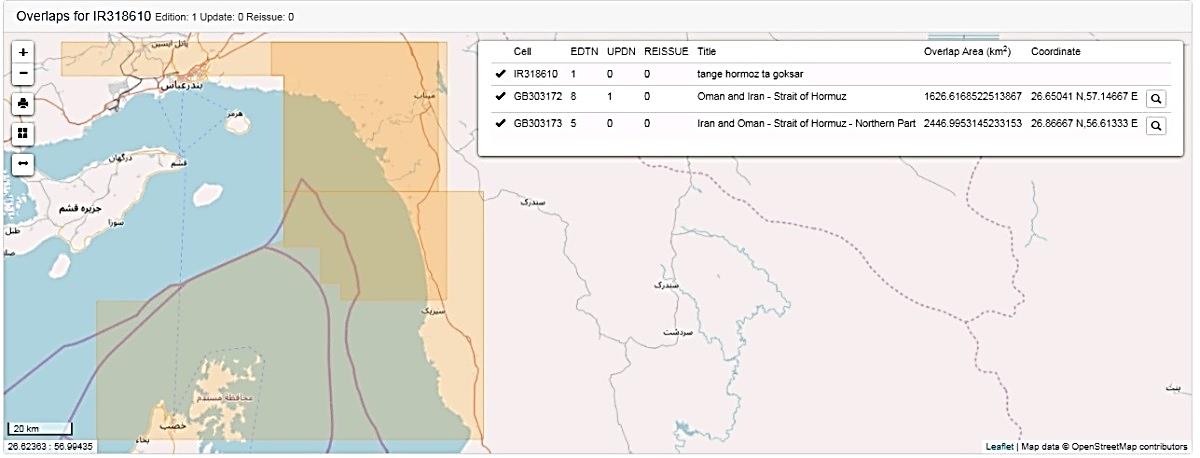 IR 308610 & GB 303172 ,GB 303173
RENC & WENDWG9, Brest,  France 26 – 28 Feb. 2019
Overlaps in RSAHC Region ( I.R. of Iran)
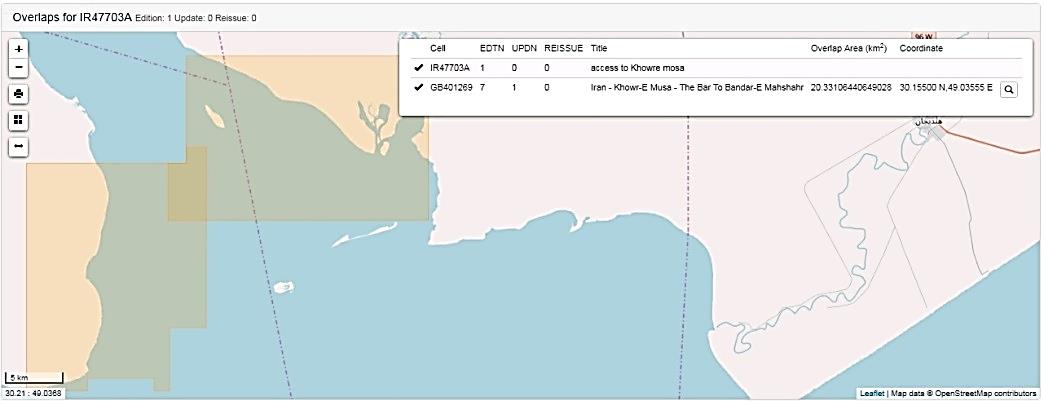 IR 47703A & GB 401269
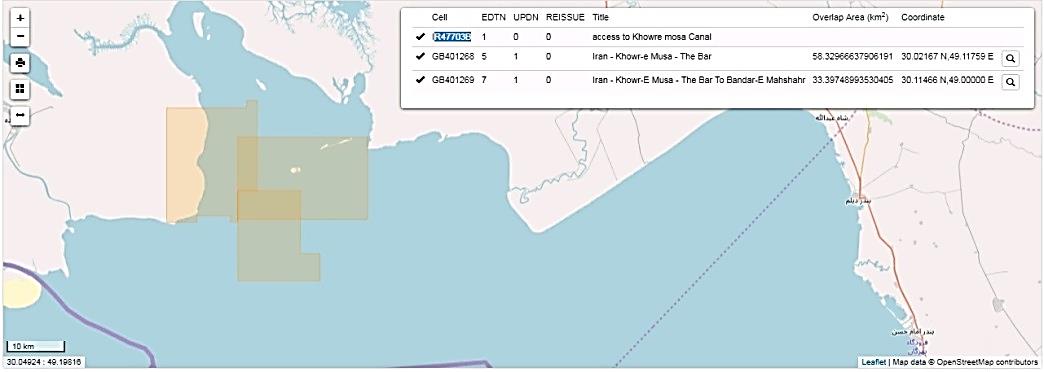 IR 477703C & GB 401269
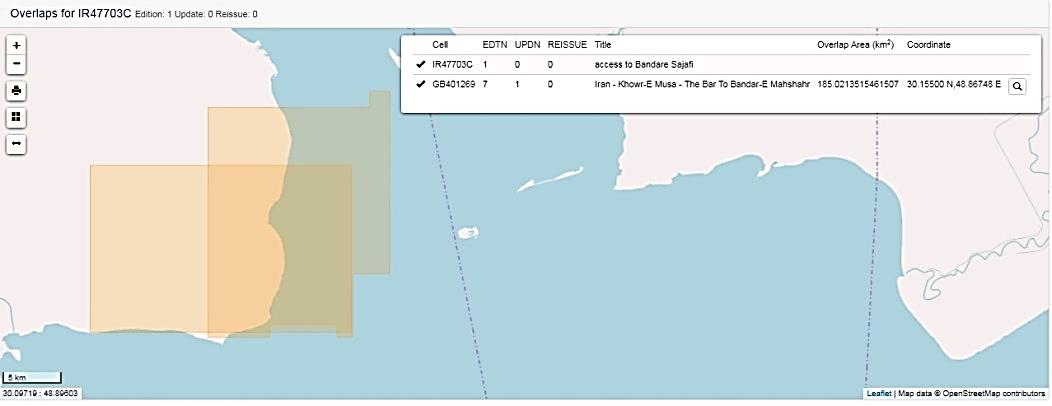 IR 477703B & GB 401268 ,GB 401269
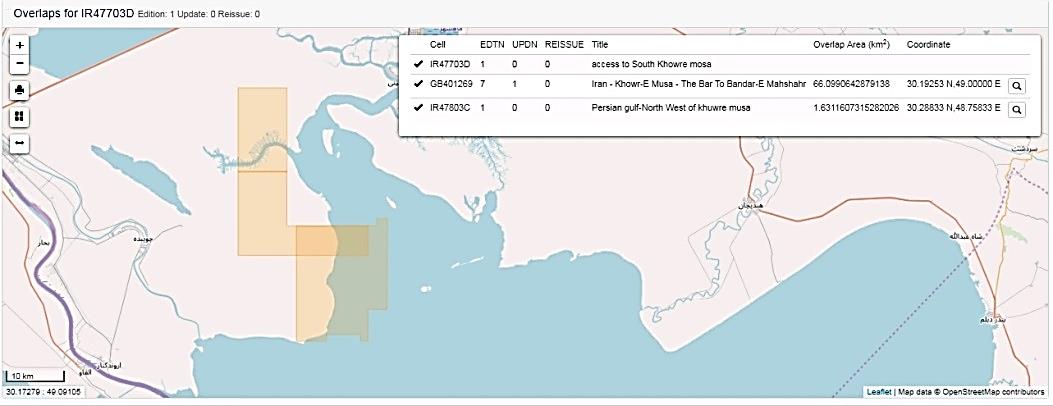 IR 47703D & GB 401269
Overlaps in RSAHC Region ( I.R. of Iran)
IR 47307C (Bushehr) & GB 400027
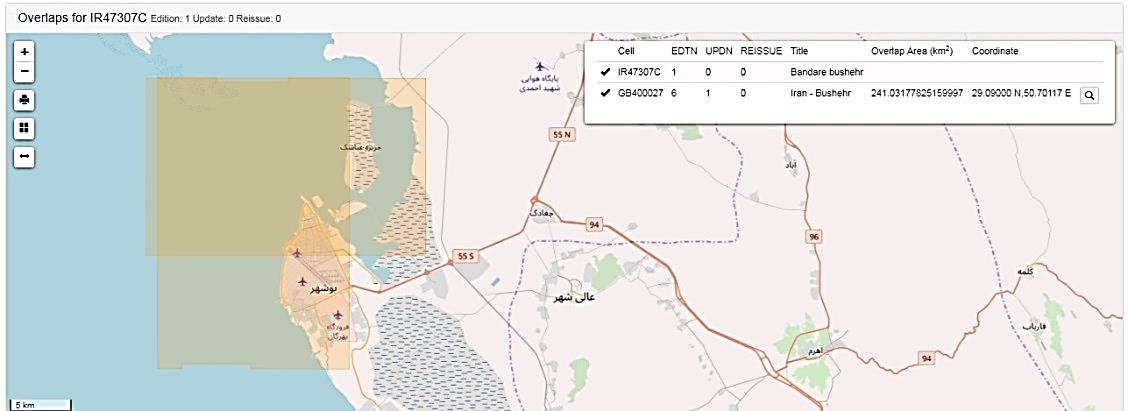 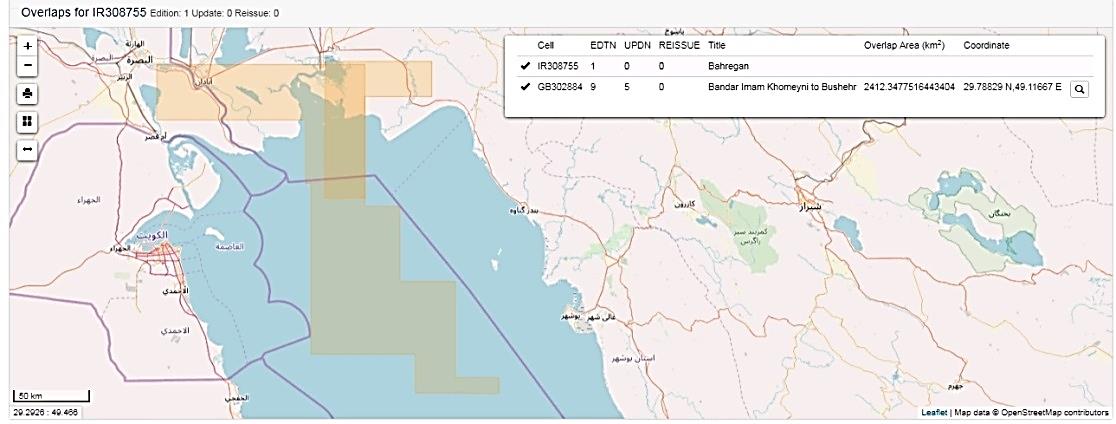 IR 308755 & GB 302884
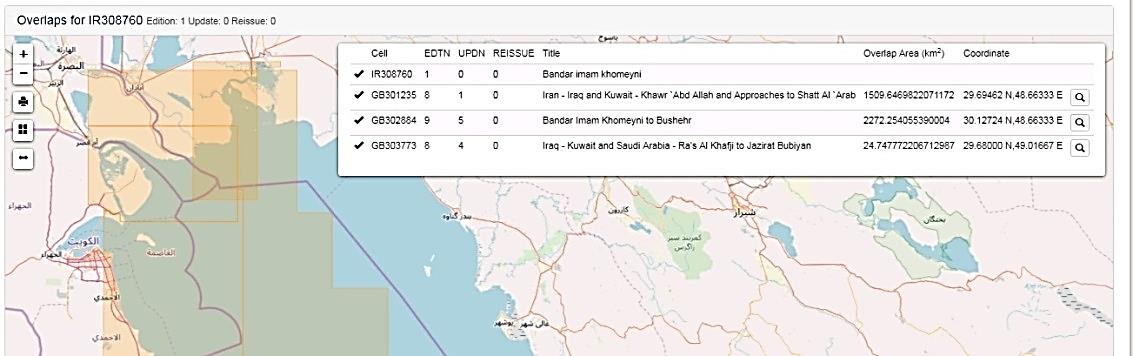 IR 308760 (BIK Port) & GB 301235, GB 302884 ,GB 303773
RENC & WENDWG9, Brest,  France 26 – 28 Feb. 2019
Existence of overlapping ENCs that may have a possible impact on safe navigation
RENC & WENDWG9, Brest,  France 26 – 28 Feb. 2019
Existence of overlapping ENCs that may have a possible impact on safe navigation
RENC & WENDWG9, Brest,  France 26 – 28 Feb. 2019
Existence of overlapping ENCs that may have a possible impact on safe navigation
Note: Risk assessments are not according to IC-ENC/PRIMAR guideline.
RENC & WENDWG9, Brest,  France 26 – 28 Feb. 2019
Problems or outstanding issues, Recommendations
Outstanding Issues: 
Continental shelf boundary not determined completely between countries of Region I (Persian Gulf and Gulf of Oman);
Latest status of ENC production unknown, due to insufficient reporting by a number of countries;
Absence of an integrated and systematic structure for registering, validating and uploading ENCs, in a similar manner as INT Charts (INToGIS II); and
Insufficient competence of trained experts in hydrographic centers of some regional countries.
Recommendations: 
To create an integrated and systematic structure for registering, validating and uploading ENCs in RSAHC Region;
To report twice a year the latest status of ENC productions and it’s updates to ENC/INT Coordinator.
RENC & WENDWG9, Brest,  France 26 – 28 Feb. 2019
Actions requested of WENDWG
WENDWG is invited to note the report from the RSAHC.
RENC & WENDWG9, Brest,  France 26 – 28 Feb. 2019